Reproductive System
Alex Wiemann
Function
The function of the reproductive system is to produce offspring.
Sexual vs. Asexual Reproduction
Spermatogenesis
Process of producing sperm
Meiosis I: Diploid cell containing 46 chromosomes differentiates into primary spermatocyte, which splits into two
Meiosis II: secondary spermatocytes divides into sperm
Spermatogenesis
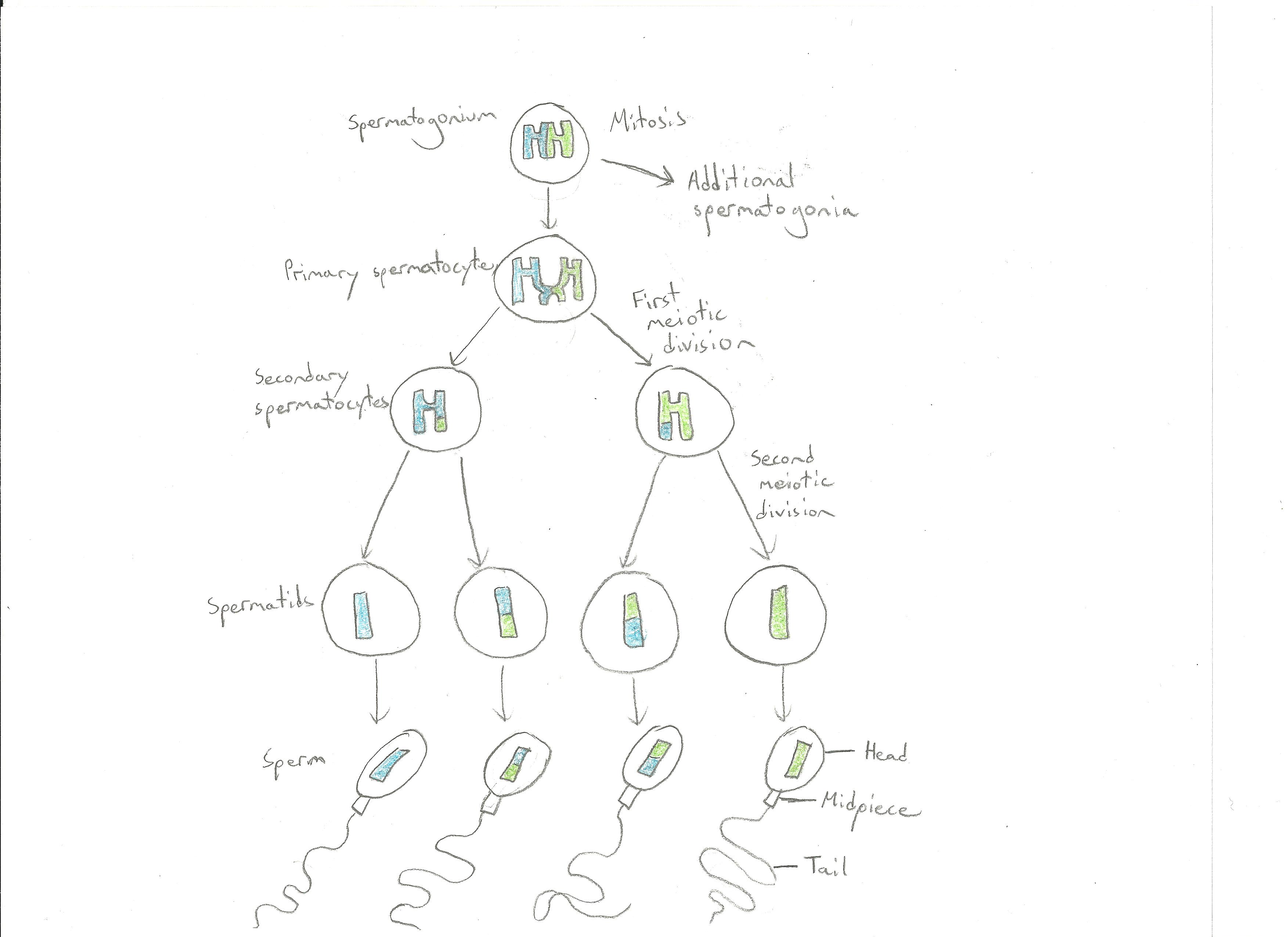 Oogenesis
Development of egg cells 
Occurs almost entirely in ovaries
Oogenesis
Menstrual Cycle
Ovarian cycle
Lasts 28 days, beginning at 1st day of menstruation
Oocytes mature and divide until fertilization
Uterine cycle
If no fertilization, uterine lining sloughs off – called menses or menstruation
Menstrual Cycle (cont.)
Hormonal control
Luteinizing hormone, follicle-stimulating hormone – stimulate oocytes to develop and ovaries to release estrogen and progesterone
estrogen and progesterone - stimulate development of uterine lining
Feedback mechanisms
Progesterone/estrogen inhibit hypothalamus and anterior pituitary gland from release GnRH which stimulates release of LH and FSH
Embryonic Development
Morula: earliest stage of embryonic development, after fertilization but before implantation
Cleavage: zygote produces identical copies
Blastula: ball of cells – end product of cleavage
Gastrulation: organization of cleaved cells into germ layers
Gastrula: end product of gastrulation
Organogenesis: initial formation of organs starting with less differentiated tissues found in the early embryo
Germ Layers
Ectoderm
Nervous tissue
Mesoderm
Muscle and connective tissue
Endoderm
epithelial tissue: digestive tube, lungs, liver, urinary bladder
Endometriosis
Definition: condition involving endometrial tissue bleeding into abdominal cavity monthly
Signs and symptoms: pelvic pain, severe menstrual cramps
Prevalence: 3-10% of women in reproductive age
Treatment: anti-inflammatory drugs, laparoscopic surgery
Infertility
Definition: inability to conceive children 
Signs and symptoms: inability to conceive
Prevalence: varies based on definition, 1 in 5 untreated couples will eventually conceive
Treatment: education and counseling, intrauterine insemination, medicines to treat infections/clotting disorders, medications to release eggs
Resources
www.montgomerycollege.edu/~kmarshal/BI205/ppt/chap27-8.pdfwww2.gi.alaska.edu/STEP/lessons_database/lessons/scan/scan_68_LifeScience_SexualAndAsexualReproduction.pdf+site:.edu+sexual+asexual+reproduction&hl=en&gl=us&pid=bl&srcid=ADGEESh9HAJZJx7OI6OFQfJnh73a3YXgpoCJ2sjOOeRwBHzMC5i7FnunvDx1ht7u81Cwl7KdX5ZW1eN4pDeaDMpZEffBjxF_FrFxYRsOx11gtvZmoAFZdzH6Mn_lE_sOwhICn2wOqoov&sig=AHIEtbQk7ftIdDjFbEBBFI1AMqHvjIiHDghttp://www.rci.rutgers.edu/~uzwiak/HumanSexuality/HSSpringLect3.htmlhttp://biology.about.com/od/genetics/ss/Asexual-Reproduction.htm
http://php.med.unsw.edu.au/embryology/index.php?title=Menstrual_Cycle
http://www.uwyo.edu/wjm/repro/estrous.htm
http://www.sumanasinc.com/webcontent/animations/content/ovarianuterine.html
http://users.rcn.com/jkimball.ma.ultranet/BiologyPages/E/EmbryonicDevelopment.html
http://www.mansfield.ohio-state.edu/~sabedon/biol1130.htm
http://women.webmd.com/endometriosis/endometriosis-treatment-overview
http://www.ncbi.nlm.nih.gov/pubmedhealth/PMH0002173/